TRÒ CHƠI BẮT SÂU
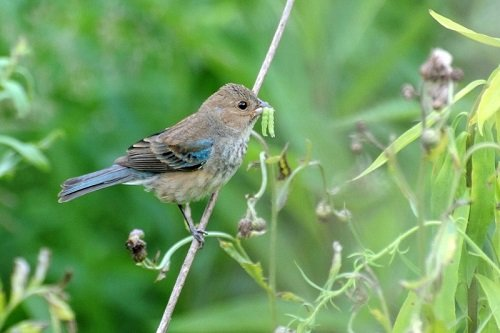 Thể lệ trò chơi
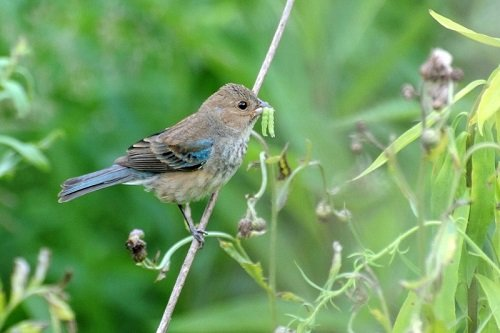 - Có 6 đội chơi, mỗi đội là 1 cặp gồm 1 bạn nam và 1 bạn nữ
Thể lệ trò chơi:
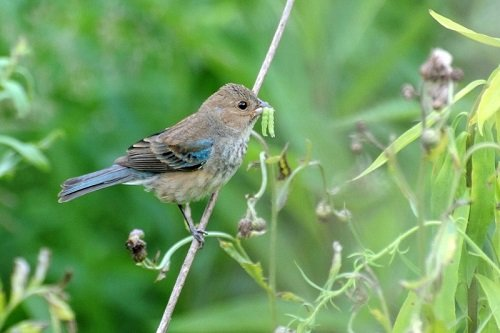 - Trên áo của bạn nam có đính nhiều mô hình sâu bằng giấy, bạn nữ sử dụng băng dính 2 mặt để nhặt sâu. Trong thời gian 3 phút, đội nào nhặt được nhiều sâu nhất thì đội đó giành chiến thắng.
* Từ việc tham gia trò chơi, hôm nay cô trò chúng ta có một buổi trải nghiệm ngoài thiên nhiên để tìm hiểu sự đa dạng của các loài sinh vật tại địa điểm này (Tùy địa điểm gv lựa chọn ví dụ tôi chọn Công viên Bách Thảo, cũng có thể Khu Bảo tồn thiên nhiên sơn trà,…..)
BÀI 39: 
TÌM HIỂU SINH VẬT 
NGOÀI THIÊN NHIÊN
BÀI 39: TÌM HIỂU SINH VẬT NGOÀI THIÊN NHIÊN
Giáo viên phân lớp thành 3 nhóm và phát dụng cụ cho các nhóm
BÀI 39: TÌM HIỂU SINH VẬT NGOÀI THIÊN NHIÊN
Cho các em nêu tên và tác dụng của các dụng cụ.
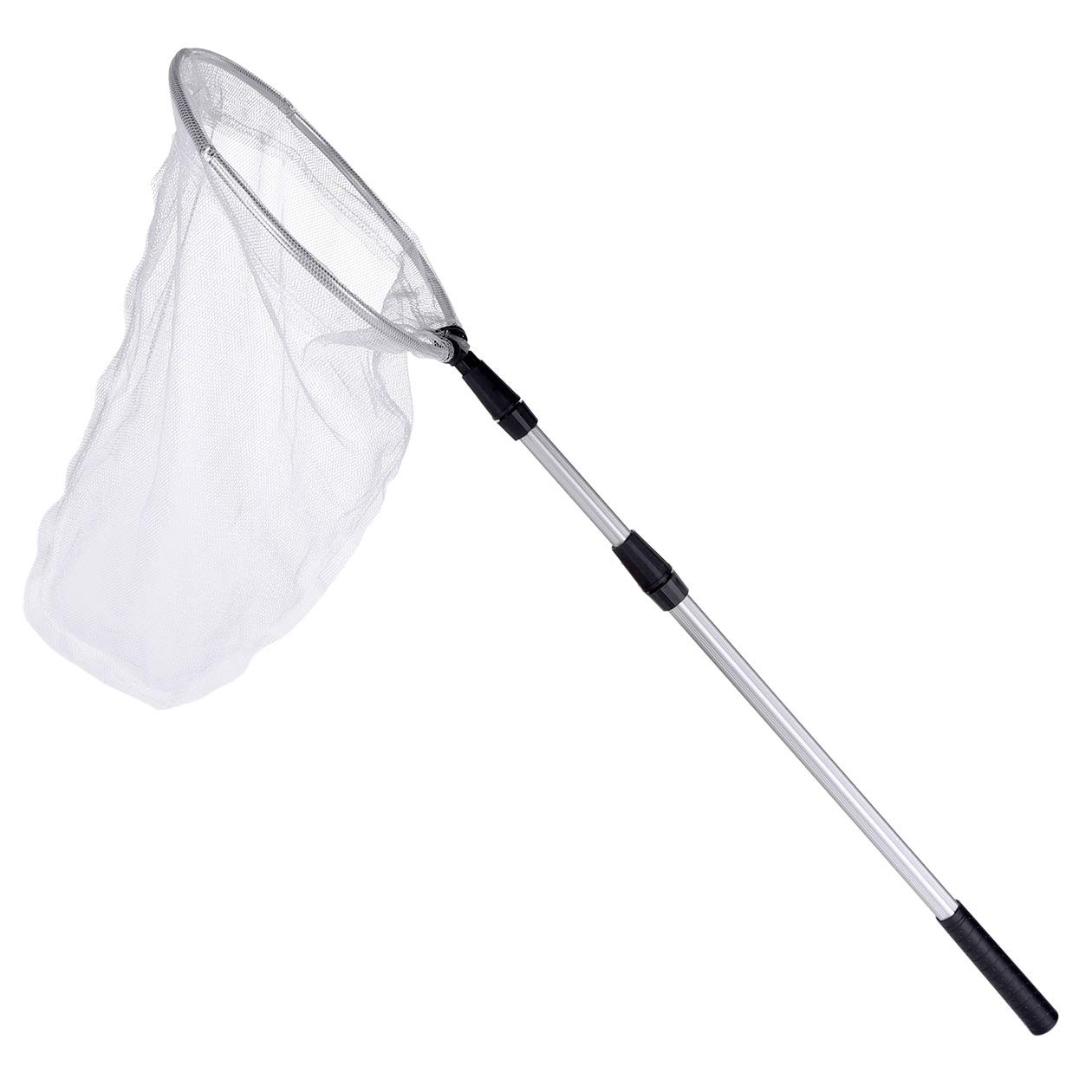 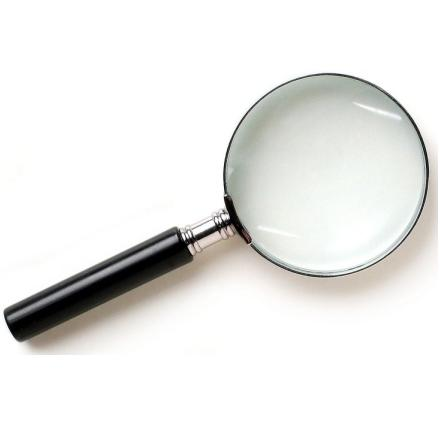 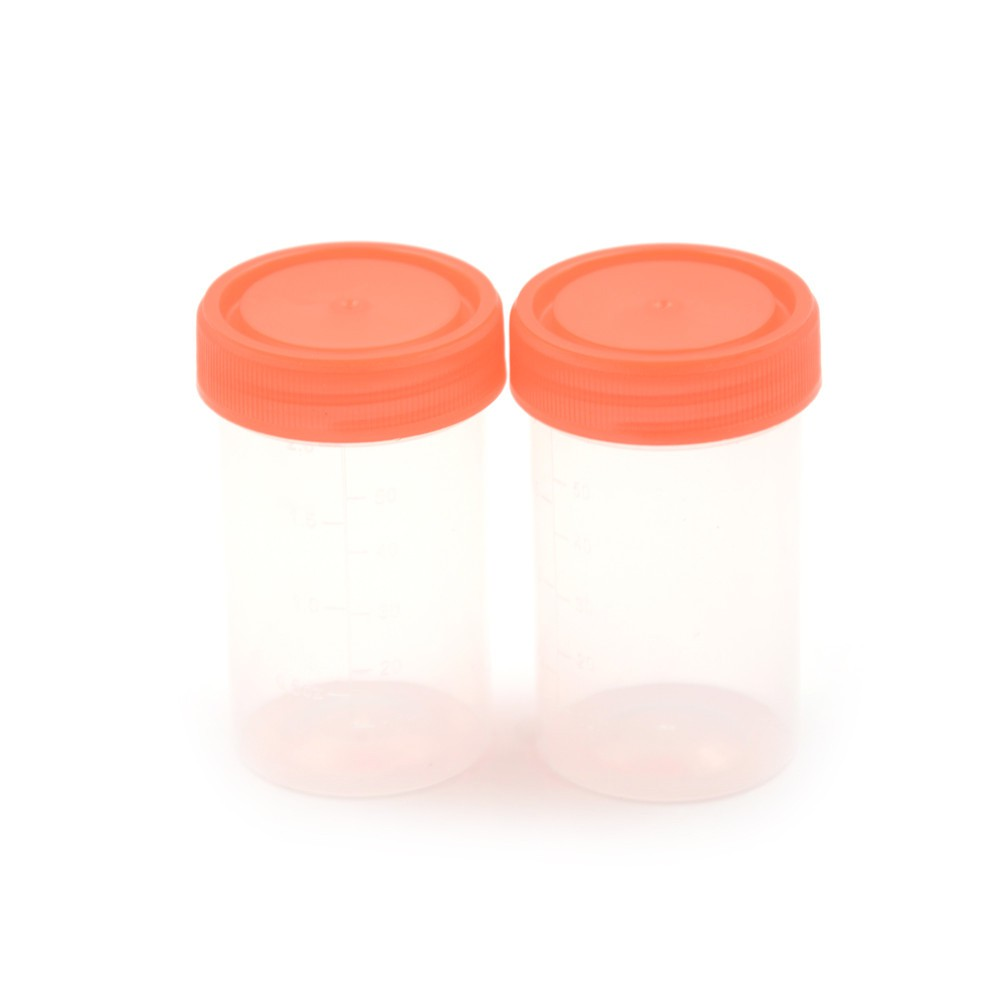 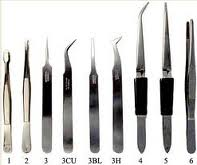 4
Ống đựng mẫu
3
Kính lúp
2
1
Vợt côn trùng
Panh kẹp
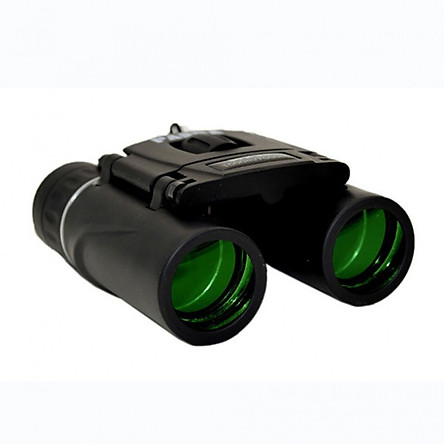 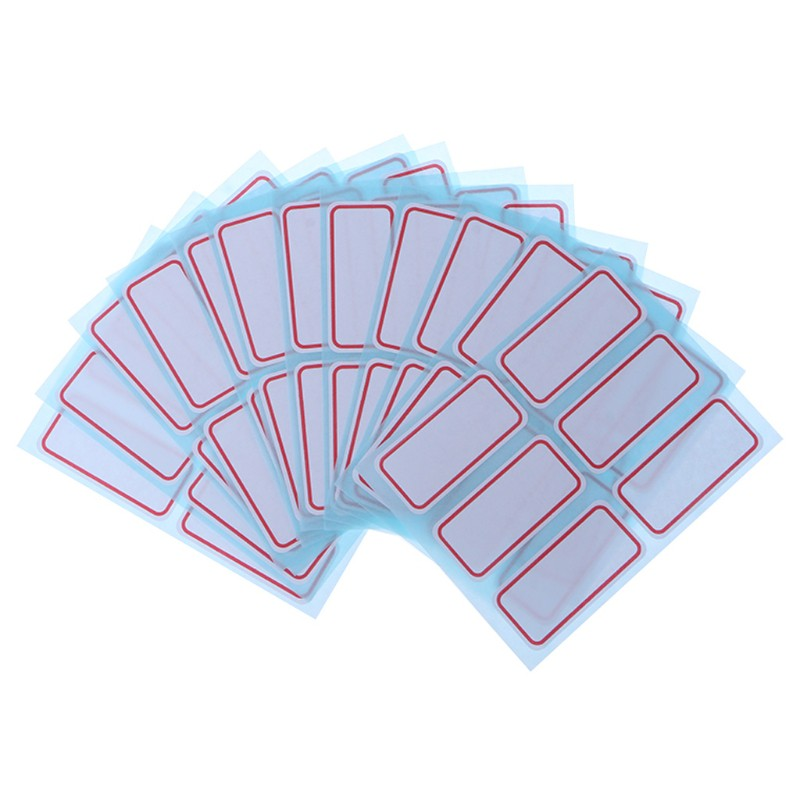 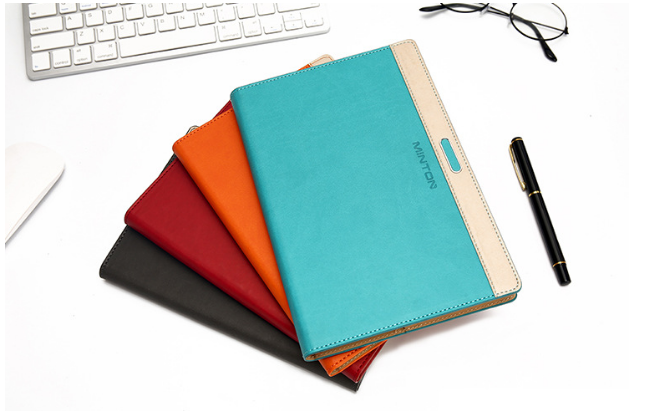 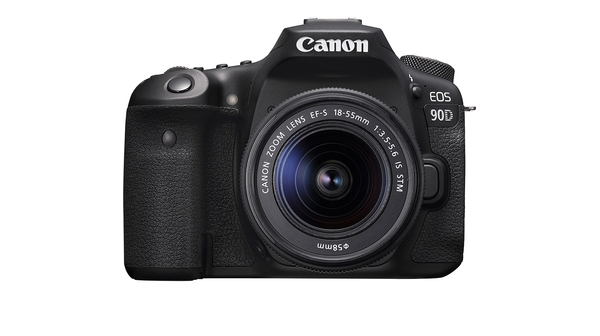 7
Máy ảnh
6
Ống nhòm
5
8
Nhãn dán
Giấy bút
BÀI 39: TÌM HIỂU SINH VẬT NGOÀI THIÊN NHIÊN
Cho học sinh nêu những yêu cầu cơ bản khi tham quan thiên nhiên ( sgk có)
BÀI 39: TÌM HIỂU SINH VẬT NGOÀI THIÊN NHIÊN
GIÁO VIÊN PHÂN CÔNG NHIỆM VỤ  CÁC NHÓM
BÀI 39: TÌM HIỂU SINH VẬT NGOÀI THIÊN NHIÊN
Điều tra đa dạng sinh học thực vật trong khu vực học sinh được quan sát (ví dụ Bán đảo sơn trà, vườn Bách thảo……)
NHÓM I
Điều tra đa dạng sinh học động vật trong khu vực học sinh được quan sát (ví dụ  Bán đảo sơn trà, vườn Bách thảo…………..)
NHÓM II
Điều tra môi trường và đa dạng sinh học sinh vật trong khu vực học sinh được quan sát ( Ví dụ Bán đảo sơn trà, vườn Bách thảo…)
NHÓM III
BÀI 39: TÌM HIỂU SINH VẬT NGOÀI THIÊN NHIÊN
Trong quá trình tham quan thiên nhiên học sinh hoàn thành phiếu học tập gv giao
NHÓM 1
PHIẾU HỌC TẬP SỐ 1
Nhóm: …………………    Lớp: ……………
Nhiệm vụ 1: Em hãy tìm hiểu thông tin về 10 loài thực vật có mặt ở tại địa điểm tham quan thiên nhiên và hoàn thành nội dung của bảng dưới đây.
Nhiệm vụ 2: Dựa vào thông tin ở bảng trên, hãy hoàn thiện nội dung giới thiệu sự đa dạng của thực vật tại địa điểm được tham quan bằng hình thức làm tập san.
NHÓM 2
PHIẾU HỌC TẬP SỐ 2
Nhóm: ……………………………Lớp: ……………
Nhiệm vụ 1: Em hãy tìm hiểu thông tin về 10 loài động vật có mặt ở tại địa điểm tham quan thiên nhiên và hoàn thành nội dung của bảng dưới đây.
Nhiệm vụ 2: Dựa vào thông tin ở bảng trên, hãy hoàn thiện nội dung giới thiệu sự đa dạng của động vật tại địa điểm được tham quan bằng hình thức làm bài báo cáo powerpoint.
NHÓM 3
PHIẾU HỌC TẬP SỐ 3
Nhóm: ……………………Lớp: ……………………
Nhiệm vụ 1: Em hãy tìm hiểu thông tin về môi trường và thống kê các giới sinh vật có địa điểm tham quan vào bảng dưới đây.
Nhiệm vụ 2: Dựa vào thông tin ở bảng trên, hãy hoàn thiện nội dung giới thiệu sự đa dạng và khả năng thích nghi của sinh vật tại địa điểm tham quan bằng hình thức sơ đồ tư duy thể hiện trên giấy A0.
BÀI 39: TÌM HIỂU SINH VẬT NGOÀI THIÊN NHIÊN
GIÁO VIÊN CHO HỌC SINH THAM QUAN THỰC TẾ (DƯỚI ĐÂY LÀ THÔNG TIN GIỚI THIỆU NƠI THAM QUAN)
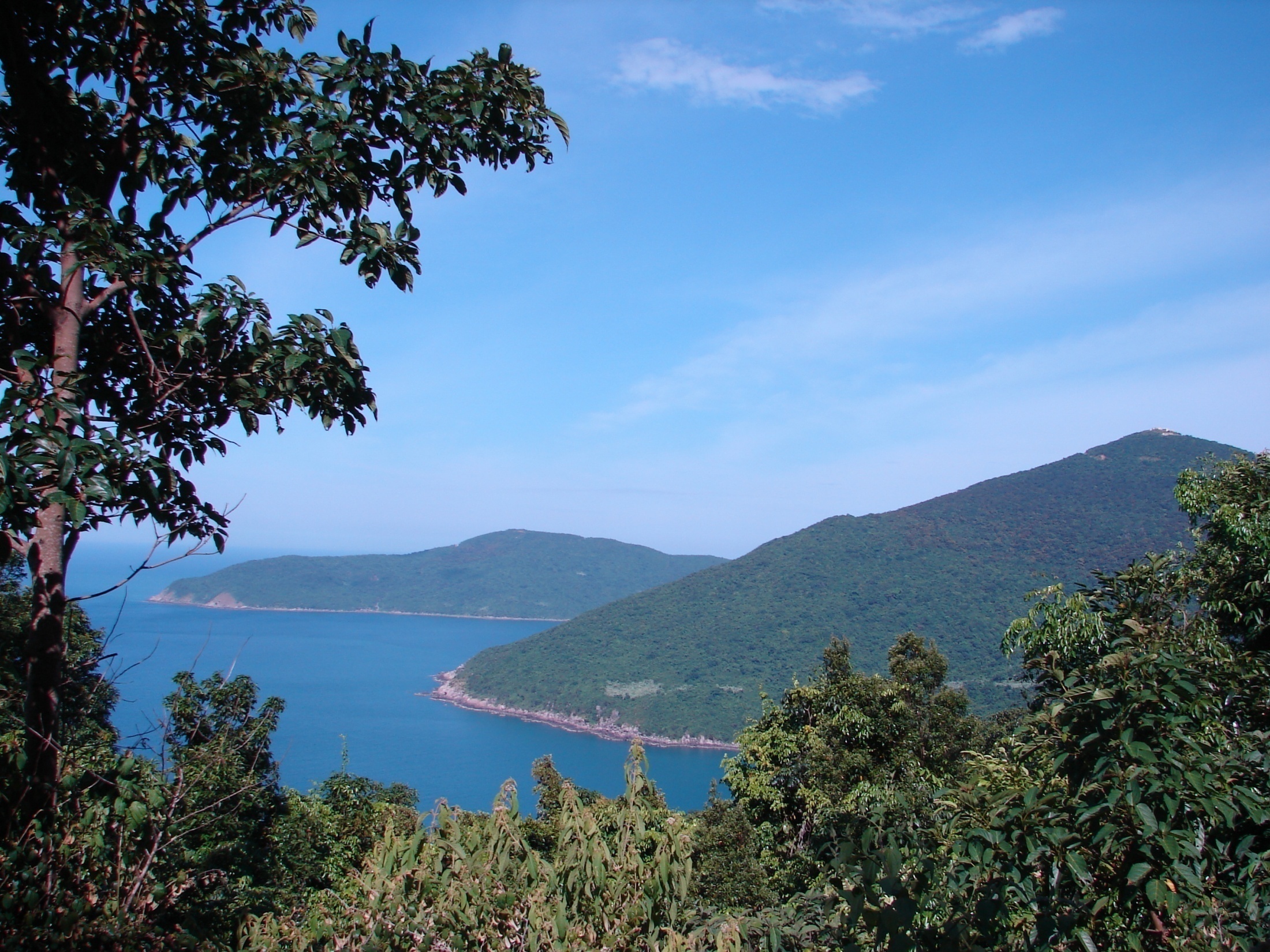 GIỚI THIỆU VỀ KHU BẢO TỒN 
THIÊN NHIÊN SƠN TRÀ
VỊ TRÍ ĐỊA LÝ
Sơn Trà là một bán đảo nằm ở phía Đông Bắc thành phố 
    Đà Nẵng.
Về mặt hành chính, bán đảo Sơn Trà thuộc phường Thọ Quang, quận Sơn Trà, thành phố Đà Nẵng.
Toạ độ địa lý: 	
     		108o12'45'' – 108o20'48'' kinh độ Đông.
     		160o5'50'' – 160o9'06'' vĩ độ Bắc
LỊCH SỬ HÌNH THÀNH
Ban đầu, theo Quyết định số 41/TTg ngày 24/01/1977 của Thủ tướng Chính phủ, Khu bảo tồn được coi là khu rừng cấm Quốc gia có diện tích 4.000 ha. 
Ngày 12/9/1989, UBND tỉnh Quảng Nam-Đà Nẵng đã xây dựng kế hoạch đầu tư nâng cấp khu này trở thành Khu bảo tồn thiên nhiên rộng 4.439 ha với diện tích bảo tồn nghiêm ngặt rộng 2.595 ha. 
Ngày 20/8/2008, UBND TP Đà Nẵng đã ban hành  quyết định Quyết định số 6758/QĐ-UB, diện tích rừng đặc dụng còn 2.591,1 ha. 
Ngày 27/8/2013, UBND TP Đà Nẵng đã ban hành  quyết định Quyết định số 5924/QĐ-UB, diện tích rừng đặc dụng còn 2.538,9 ha.
HIỆN TRẠNG TÀI NGUYÊN RỪNG
Rừng đặc dụng Sơn Trà có diện tích 2.520,30 ha. Gồm: 
+ Rừng tự nhiên:				       2.465,41 ha
+ Rừng trồng:					   6,70 ha
+ Đất chưa có rừng (trảng cỏ cây, bụi):           48,19 ha
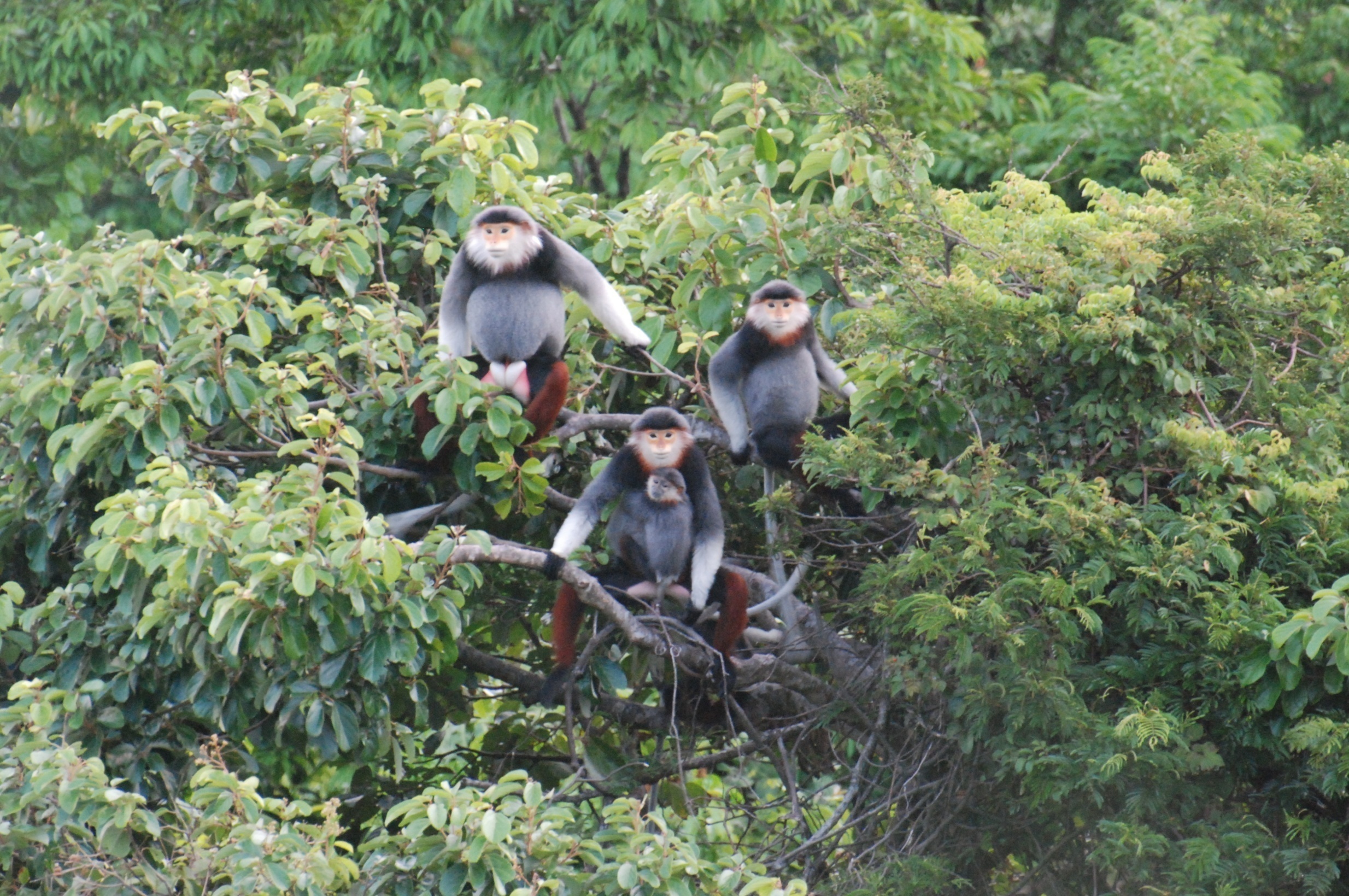 ĐA DẠNG SINH HỌC Ở KHU BTTN SƠN TRÀ
KHÁI NIỆM VÀ PHÂN LOẠI ĐDSH
1. Khái niệm
	 Đa dạng sinh học (ĐDSH) là thuật ngữ chỉ tính phong phú của sự sống trên trái đất, là hàng triệu loài thực vật, động vật và vi sinh vật, là các gen chứa đựng trong các loài và những hệ sinh thái vô cùng phức tạp cùng tồn tại trong môi trường.
2. Phân loại
   	Các nhà sinh học thường xem xét ĐDSH ở 3 mức độ: 
	- Đa dạng di truyền
	- Đa dạng loài 
	- Đa dạng hệ sinh thái.
ĐA DẠNG SINH HỌC TRÊN THẾ GIỚI VÀ Ở VIỆT NAM
- Trên thế giới ước tính có từ 5 đến 30 triệu loài, hiện đã được mô tả khoảng 1,7 - 1,8 triệu loài.

- Sự đa dạng loài sinh vật hoang dã ở Việt Nam: Cho đến nay số loài đã được mô tả:
	+ 15.986 loài thực vật 
	+ 22.000 loài động vật
VỀ THỰC VẬT
Khu BTTN Sơn Trà 1.148 loài thuộc 150 họ, 568 chi của 03 ngành Mộc lan, ngành Thông, ngành Dương xỉ. Trong đó,  xác định được có 110 loài nguy cấp, quý, hiếm gồm: Danh lục đỏ (IUCN): 36 loài; sách đỏ Việt Nam 2007: 62 loài;  Nghị định số 06/2019/NĐ-CP: 42 loài; Nghị định 160/2013/NĐ-CP: 01 loài;  Công ước CITES (phụ lục I, II,III): 37 loài và đặc hữu: 02 loài .
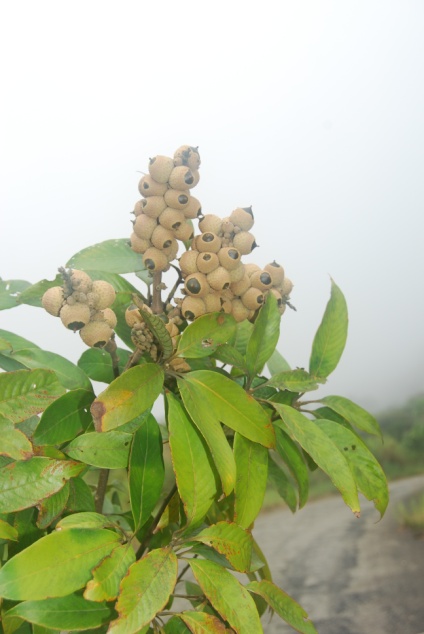 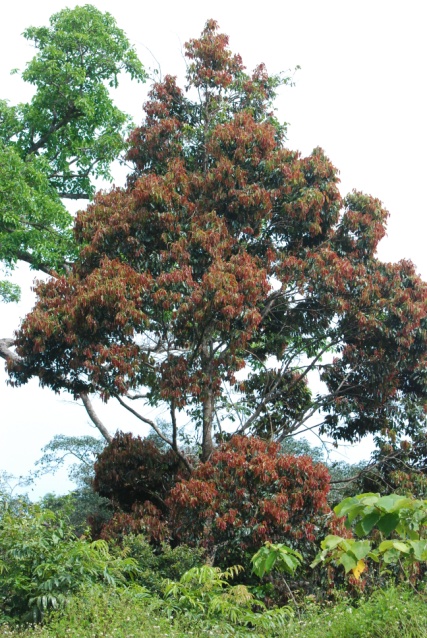 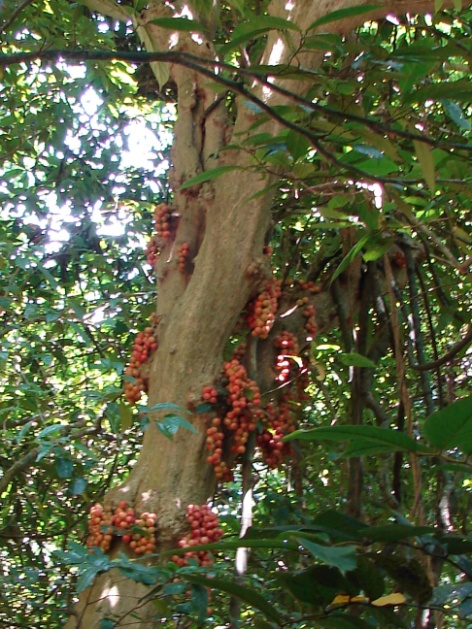 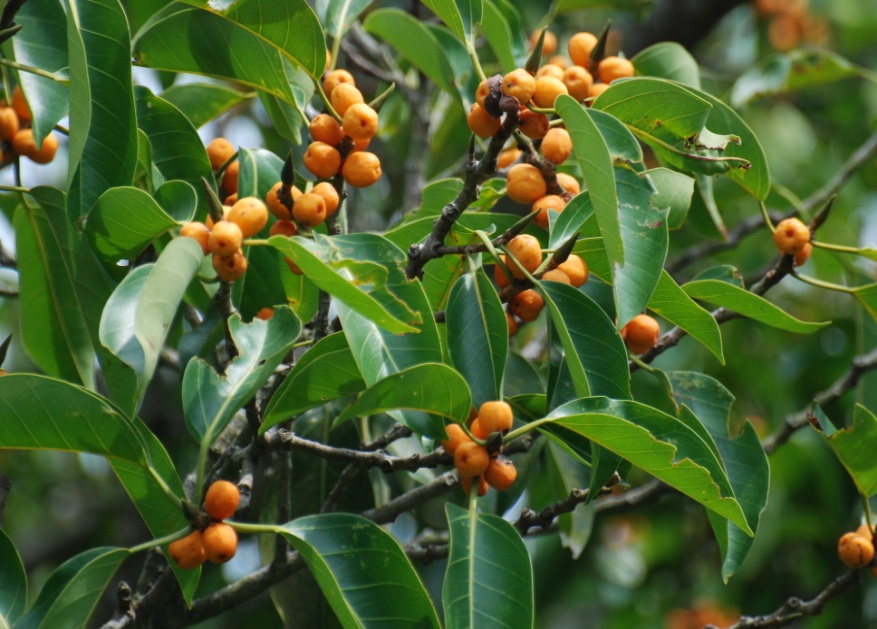 CÂY ĐA DI SẢN
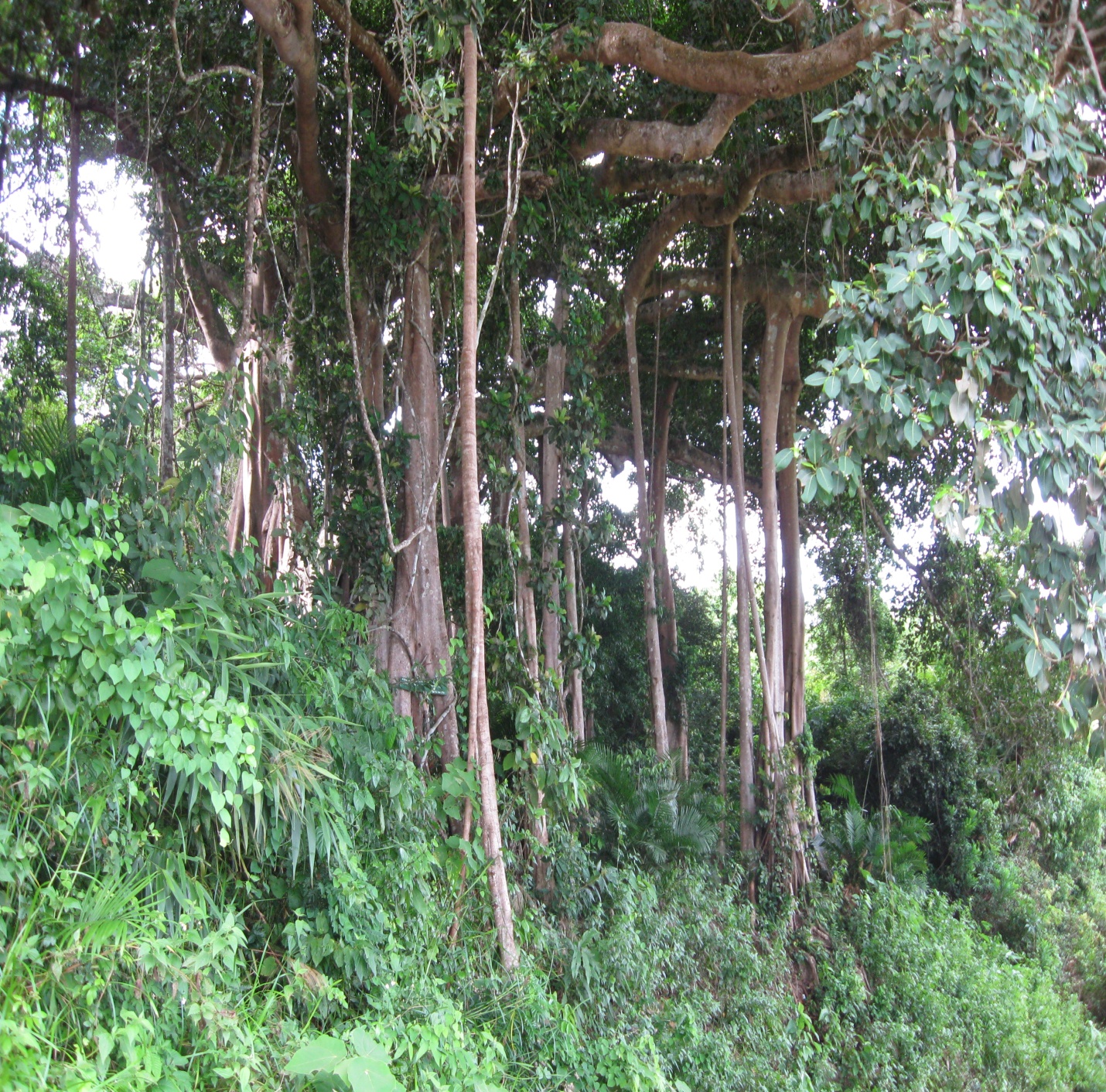 Ngày 08/6/2014 UBND TP Đà Nẵng cùng với Hội bảo vệ thiên nhiên và môi trường Việt Nam đã tổ chức vinh danh “Cây di sản Việt Nam” đối với cá thể cây đa Sơn Trà.

Cây đa Sơn Trà thuộc họ dâu tằm, cao 22m, chu vi thân chính và cụm thân phụ lên đến 85m. Cây đa Sơn Trà có tuổi thọ khoảng 800 năm.
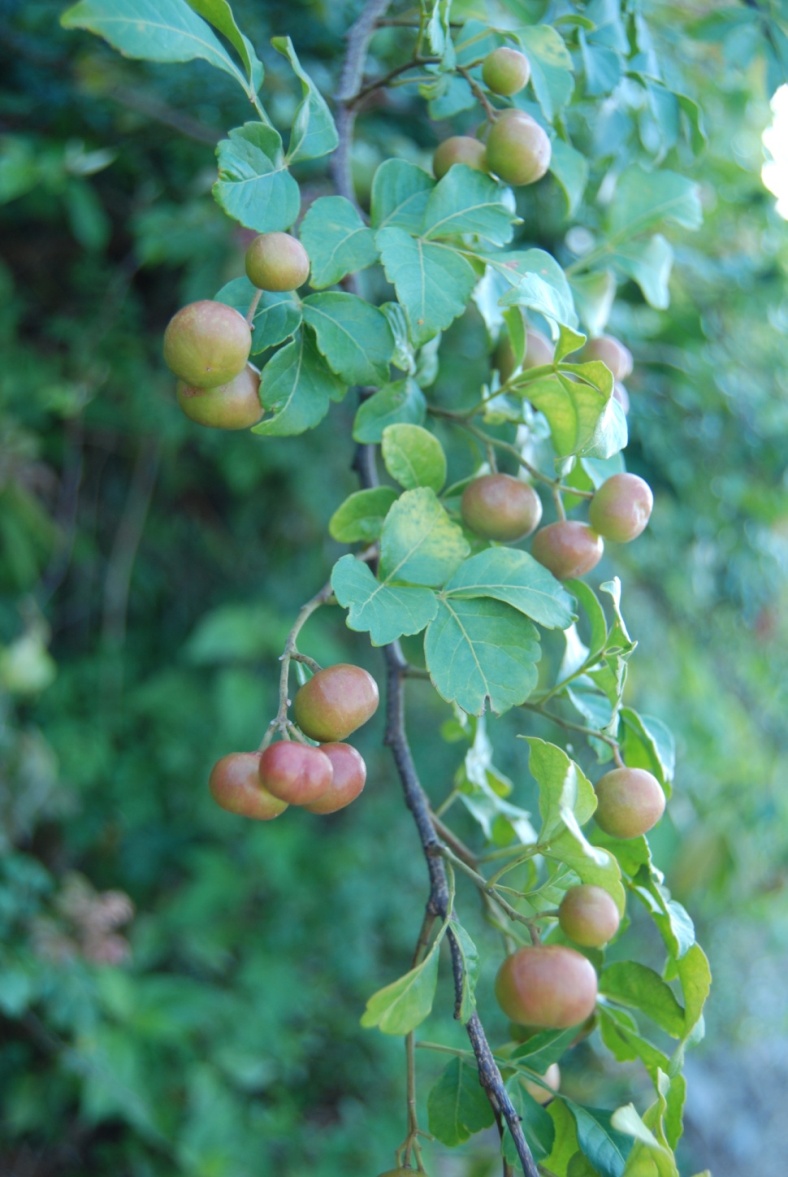 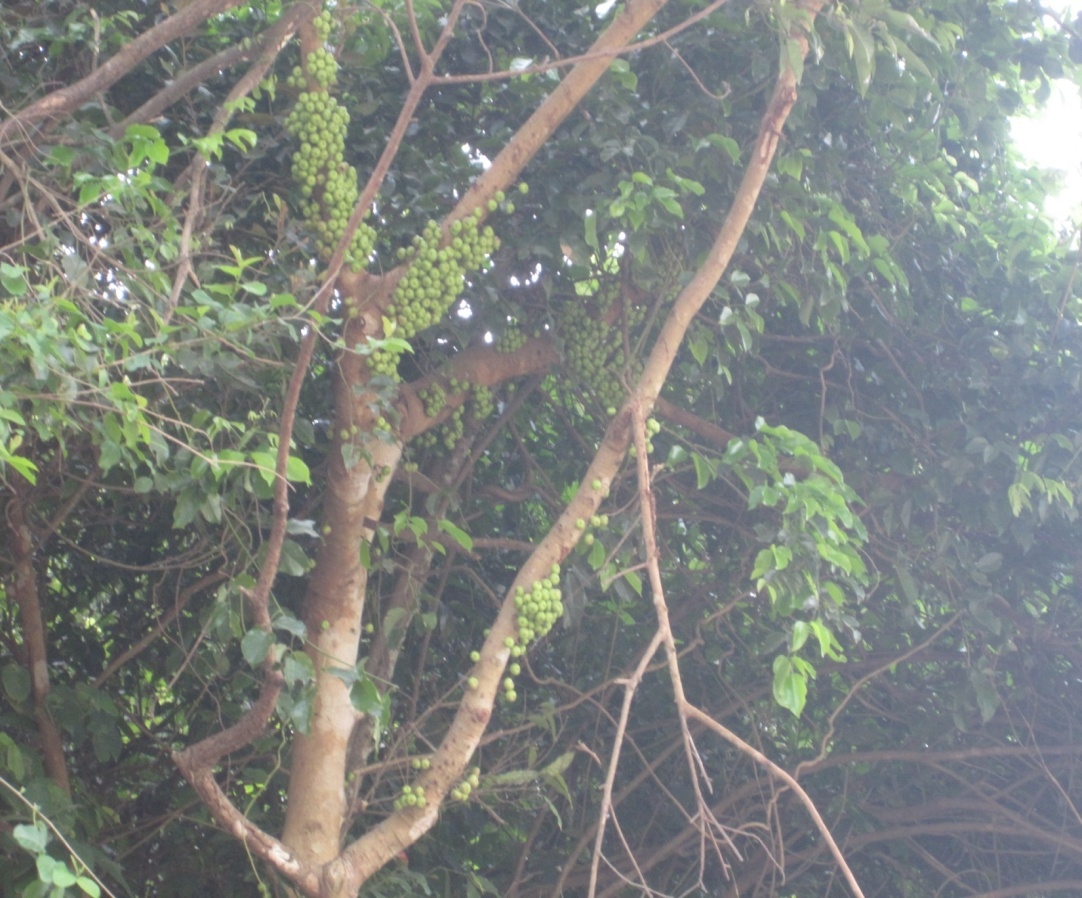 Sung
Sẻn
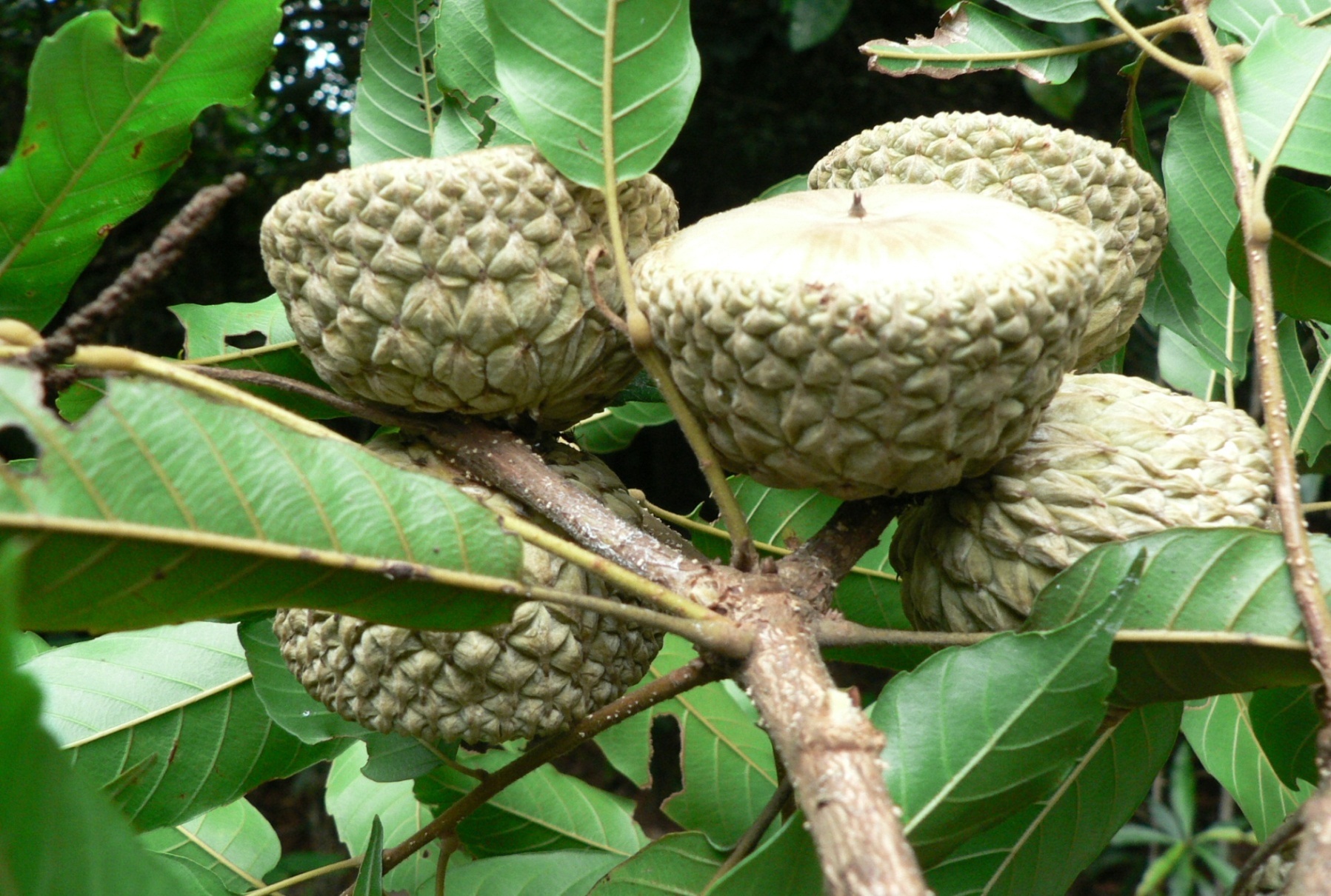 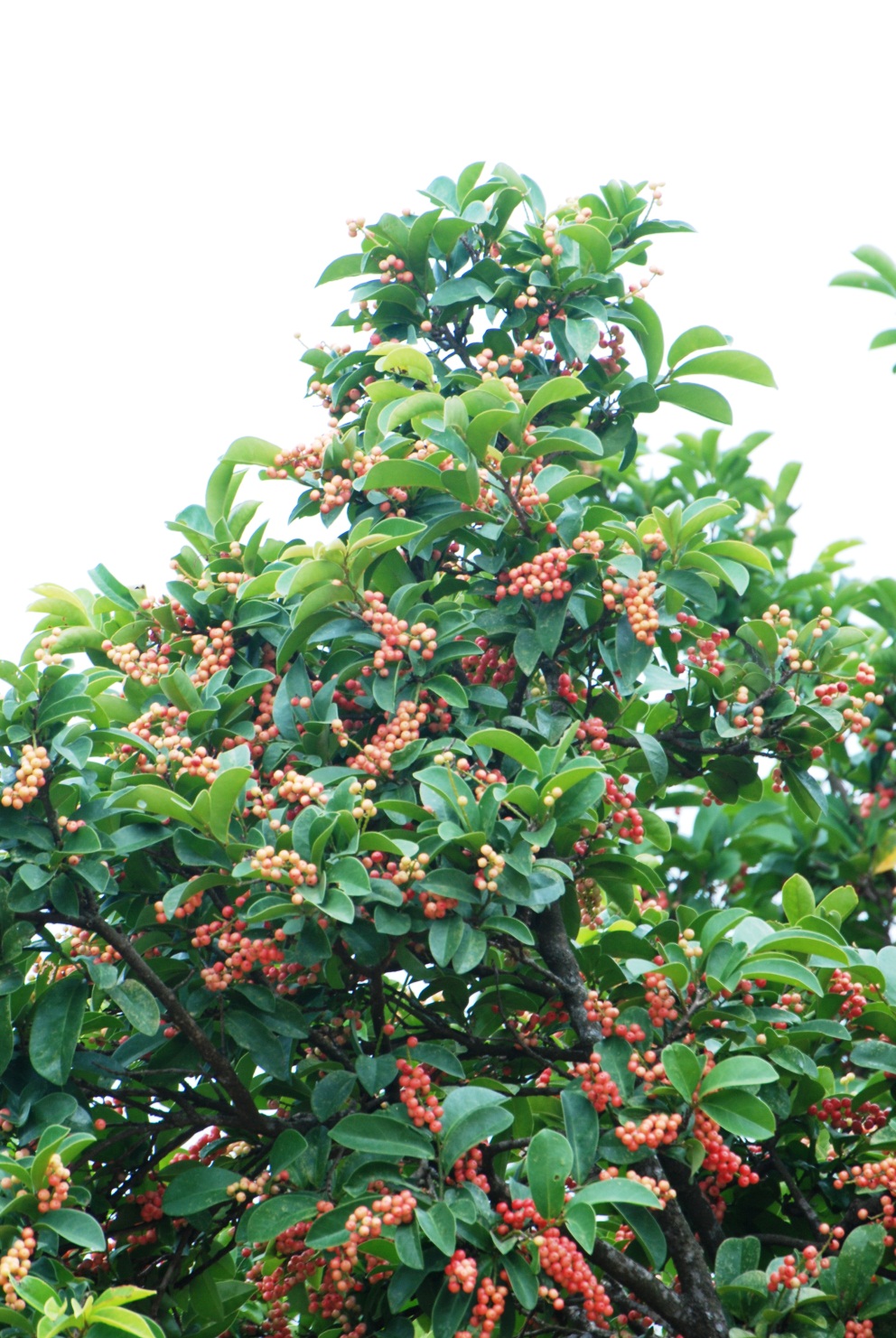 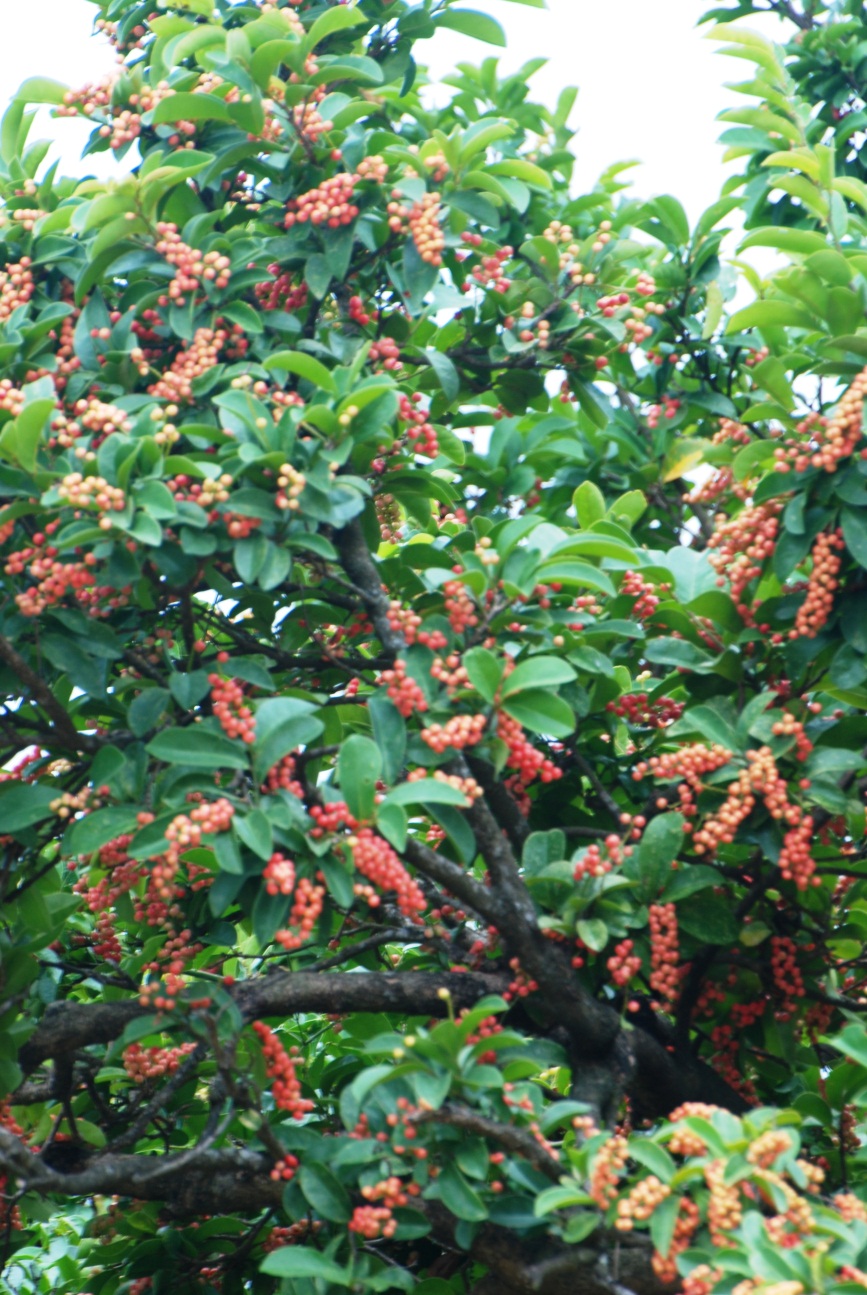 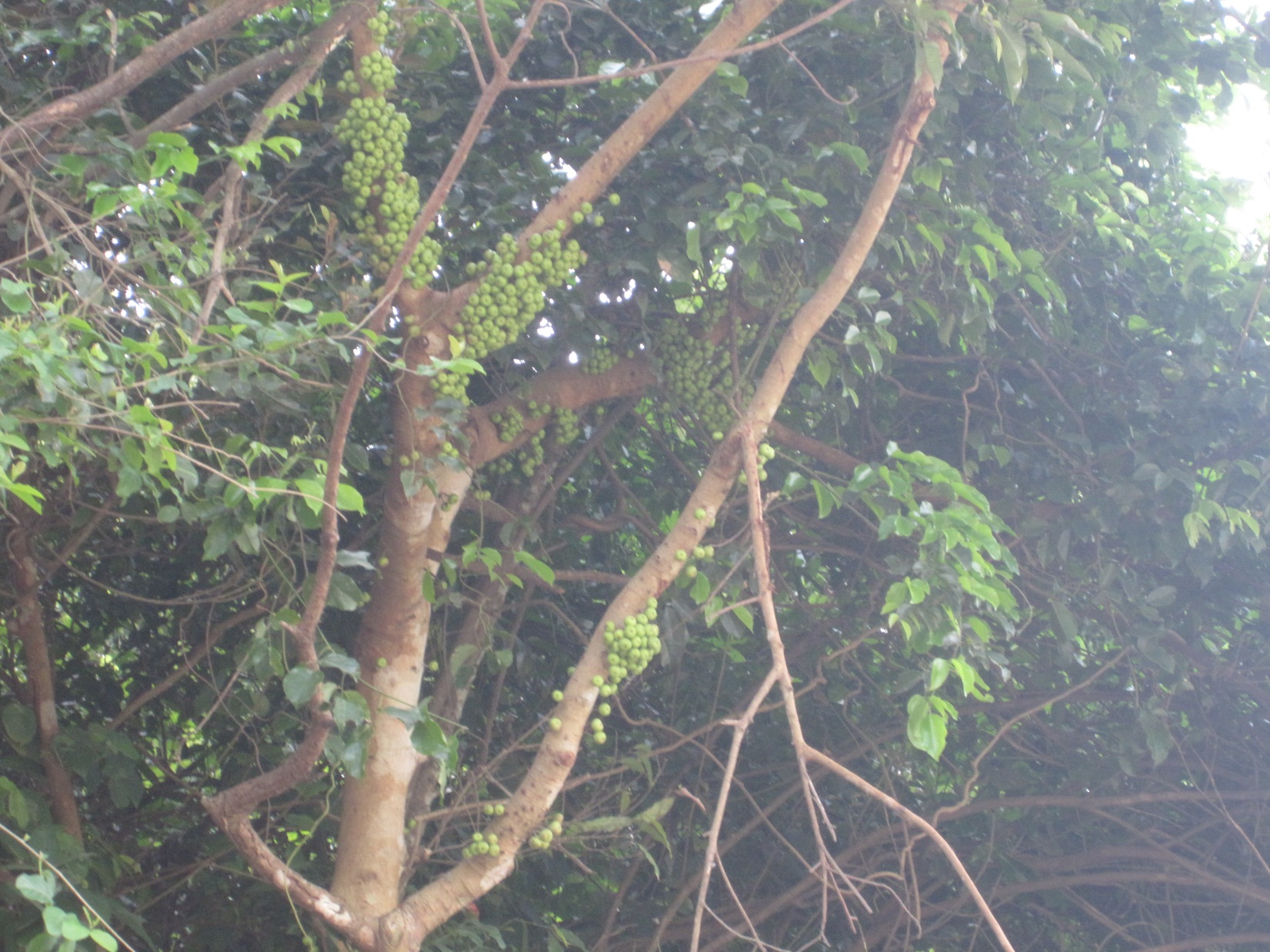 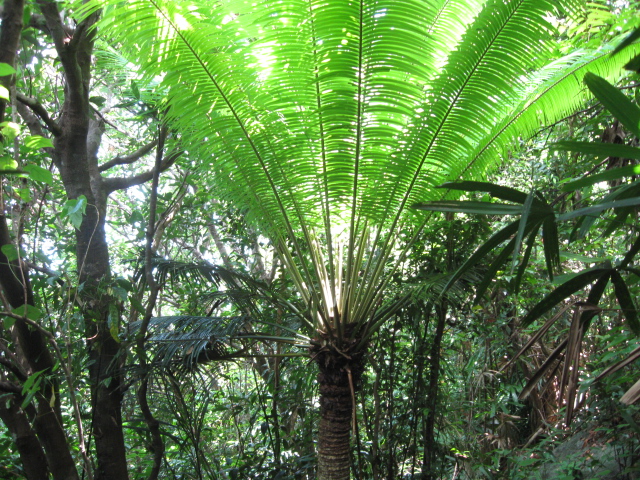 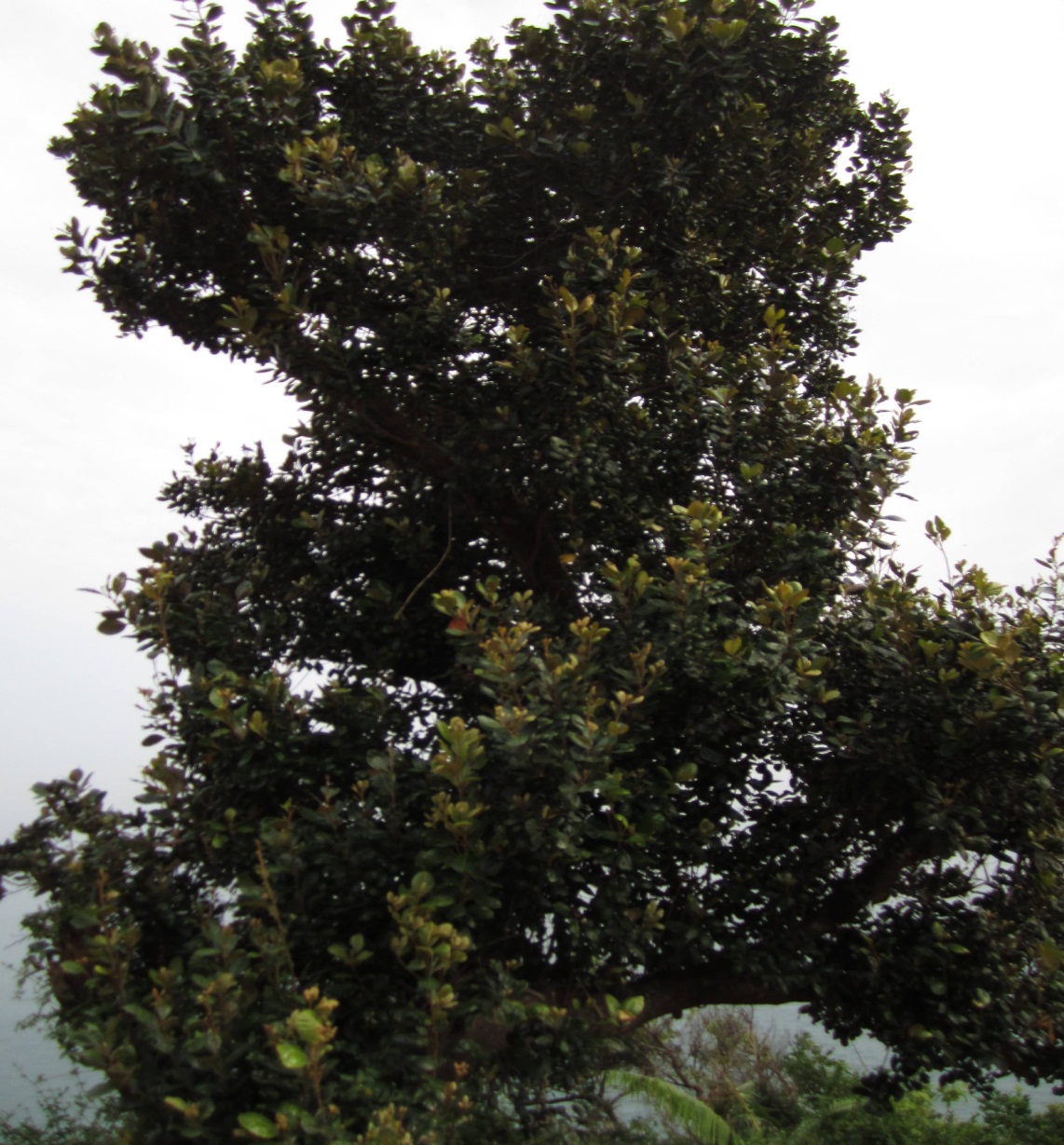 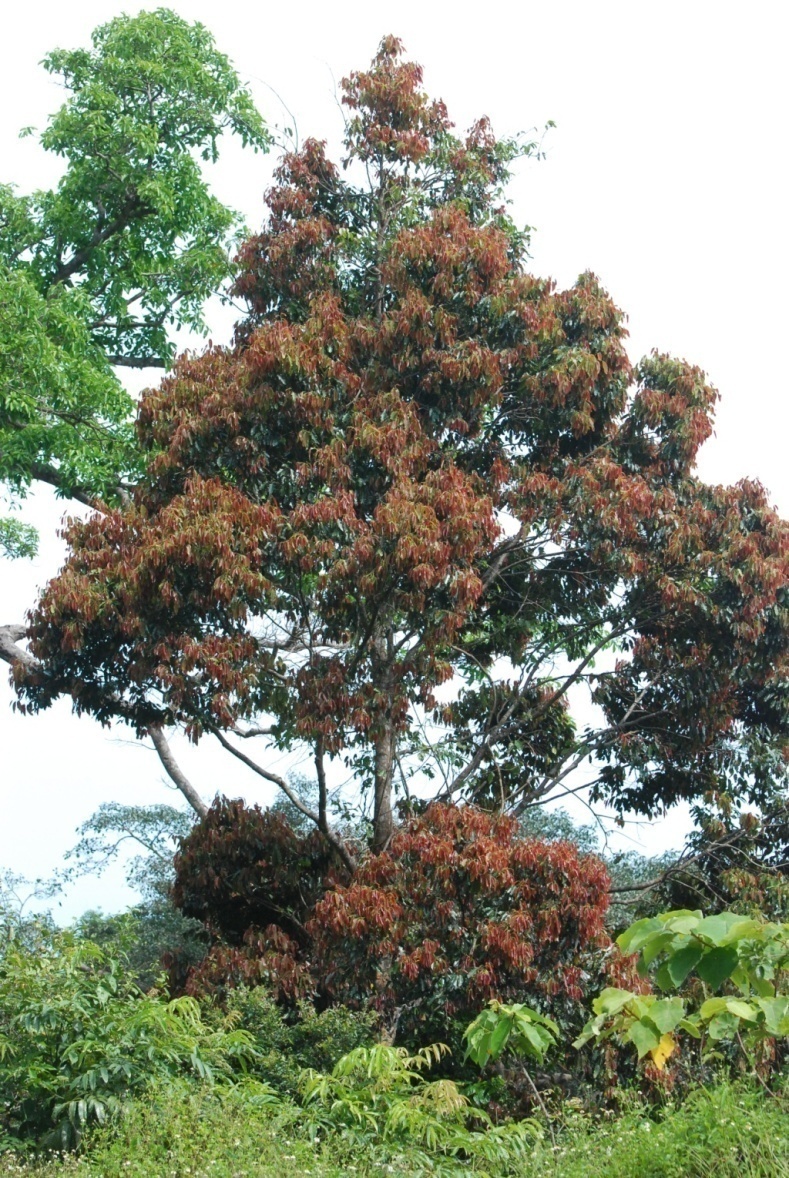 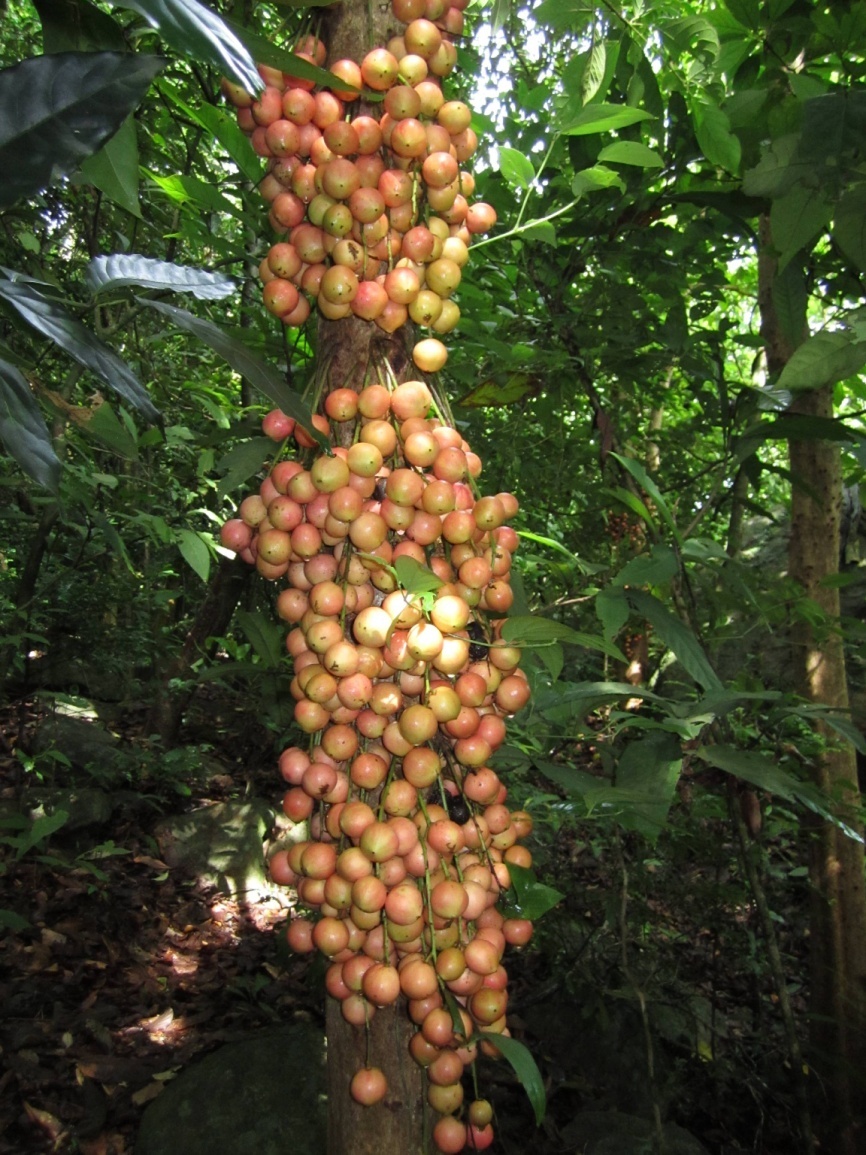 Chò
Dâu da đất
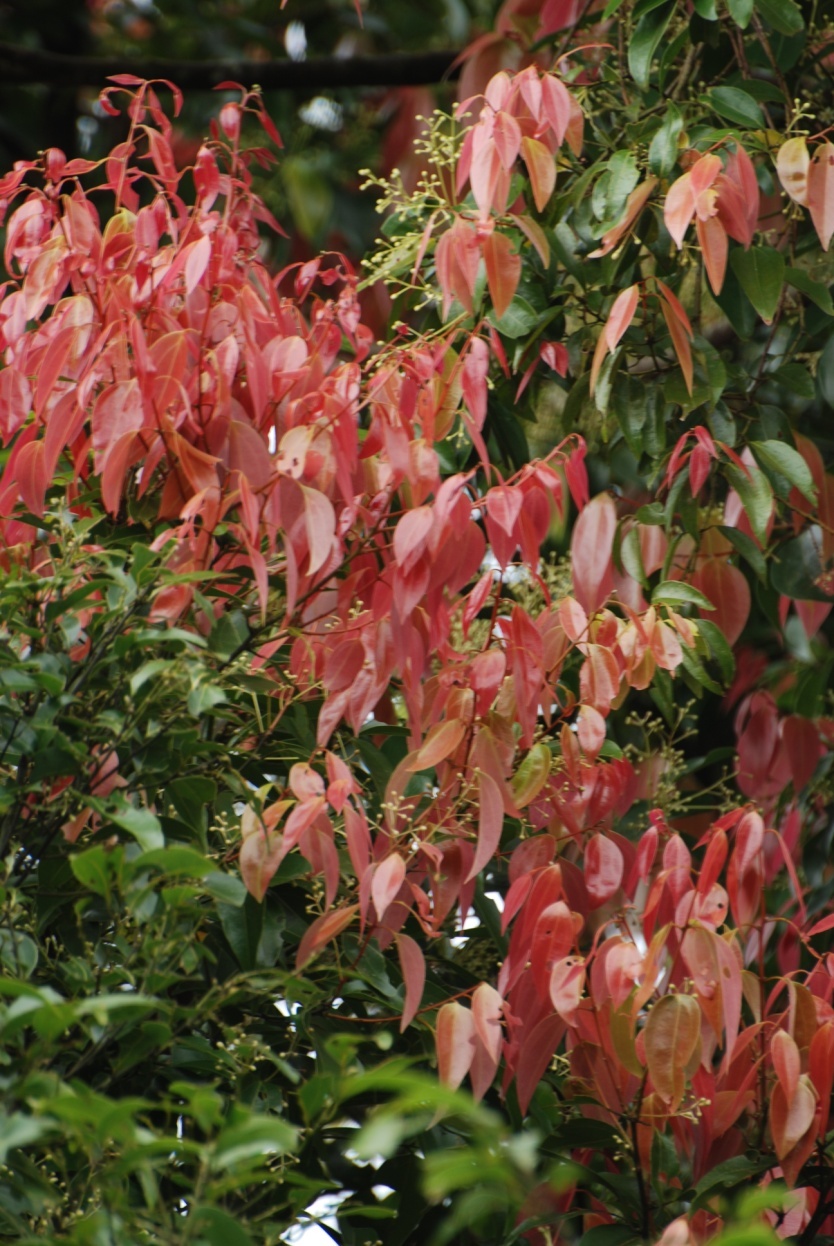 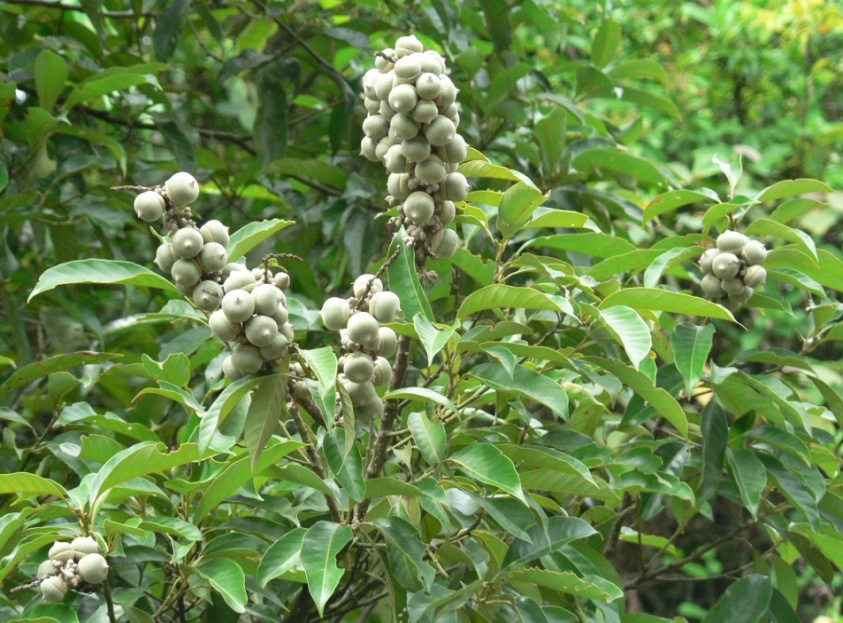 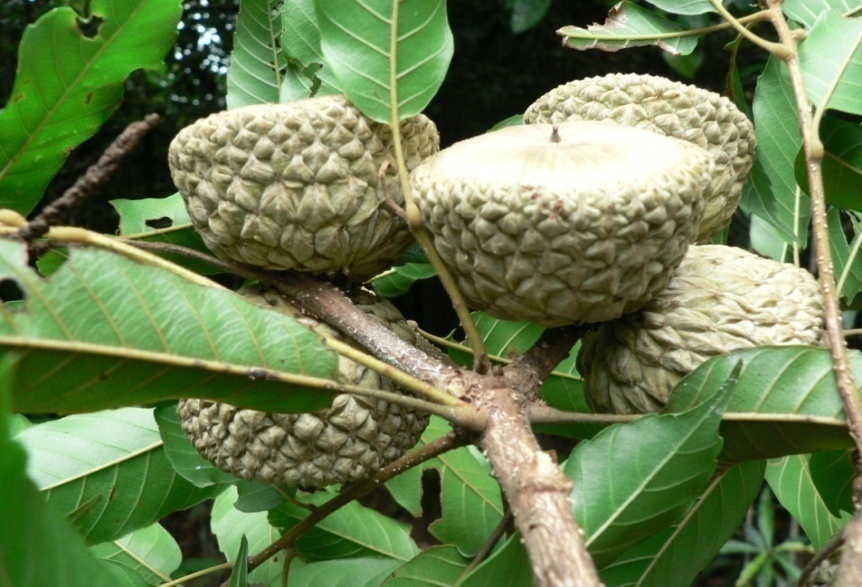 Trâm đỏ
Dẻ
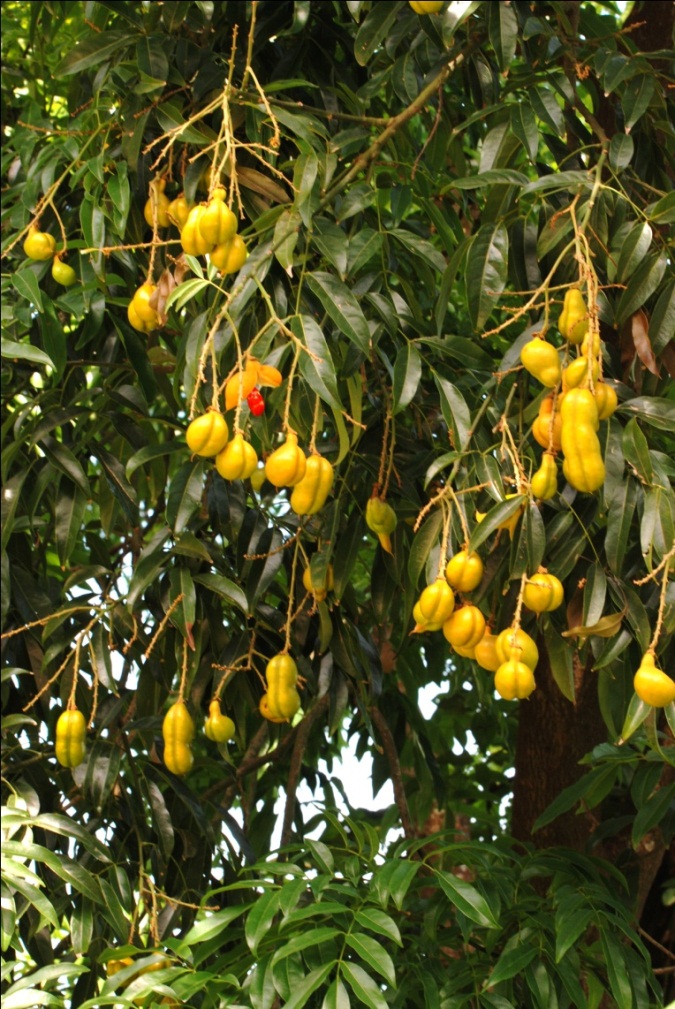 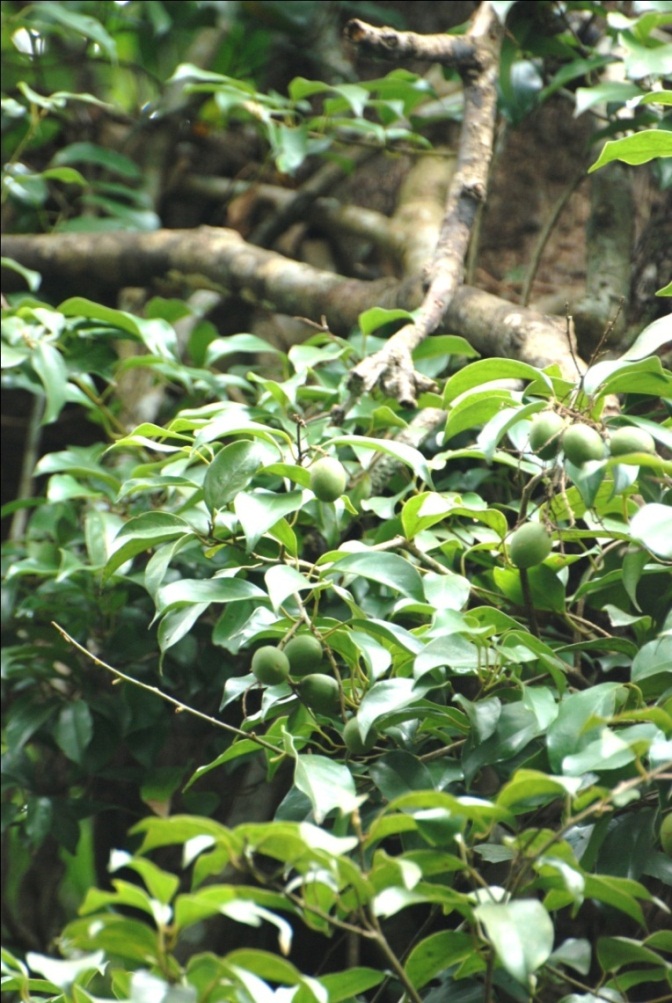 Ràng ràng
Vẩy đắng
VỀ ĐỘNG VẬT
Khu BTTN Sơn Trà có có 531 loài động vật thuộc 144 họ, 48 bộ gồm 45 loài thú, 162 loài chim, 77 loài ếch nhái - bò sát (22 loài ếch nhái, 55 loài bò sát); 231 loài côn trùng (113 loài Bướm thuộc 07 họ, 01 bộ; 39 loài Cánh cứng thuộc 13 họ, 01 bộ; 44 loài chồn chuồn thuộc 13 họ, 01 bộ, 35 loài côn trùng khác thuộc 14 họ, 9 bộ) và 16 loài cá nước ngọt.  Trong đó,  xác định được có 58 loài nguy cấp, quý, hiếm, đặc hữu, gồm: Danh lục đỏ (IUCN): 31 loài; Sách đỏ Việt Nam 2007: 28 loài; Nghị định số 06/2019/NĐ-CP: 40 loài; Nghị định số 160/2013/NĐ-CP: 05 loài; Công ước CITES (phụ lục I, II,III): 46 loài; Đặc hữu: 01 loài.
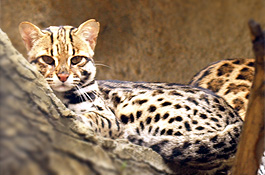 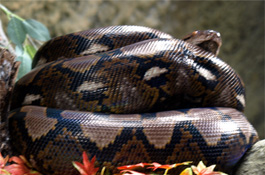 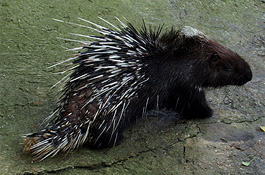 VỌOC  CHÀ VÁ CHÂN NÂU (VỌOC NGŨ SẮC)- Pygathrix nemaeus nemaeus
NHÓM IB NGHỊ ĐỊNH 06/2019/NĐ-CP
 PHỤ LỤC I CÔNG ƯỚC CITES
KHOẢNG 600 -700 CÁ THỂ Ở SƠN TRÀ
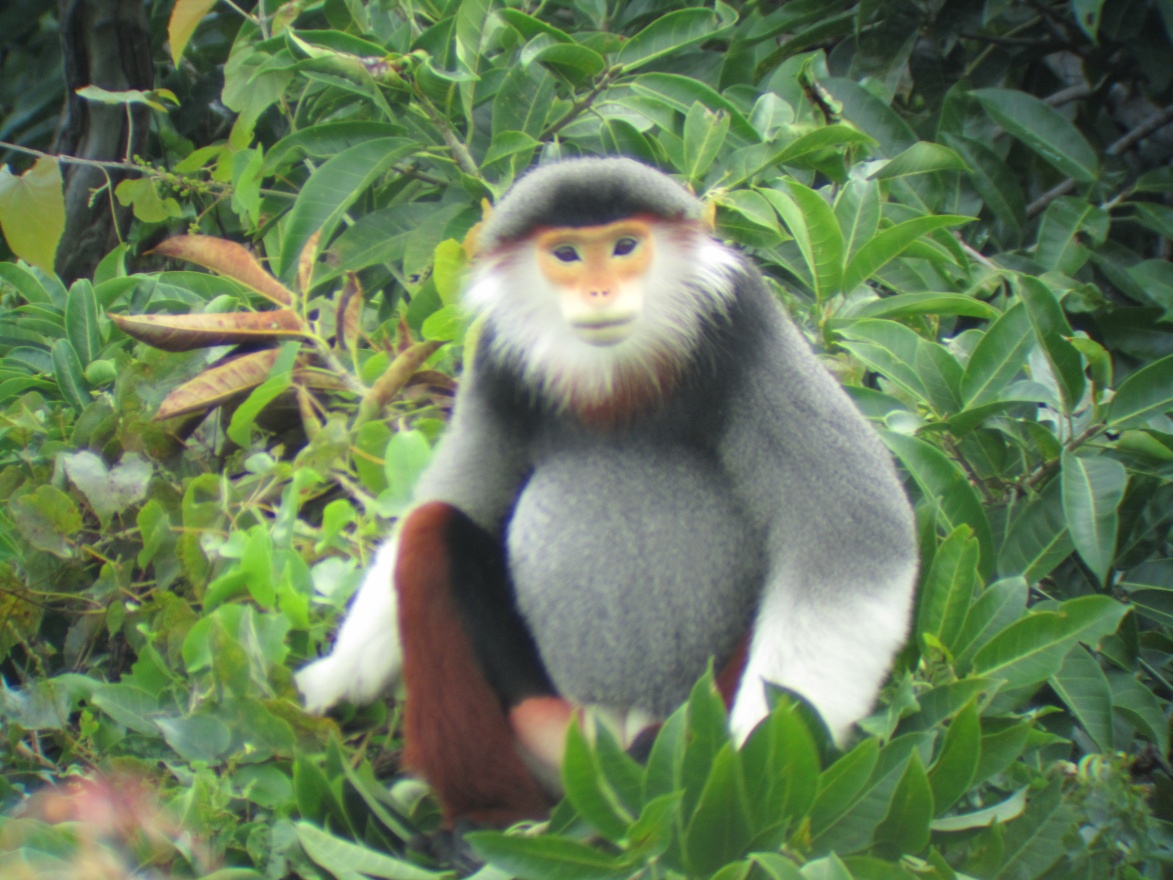 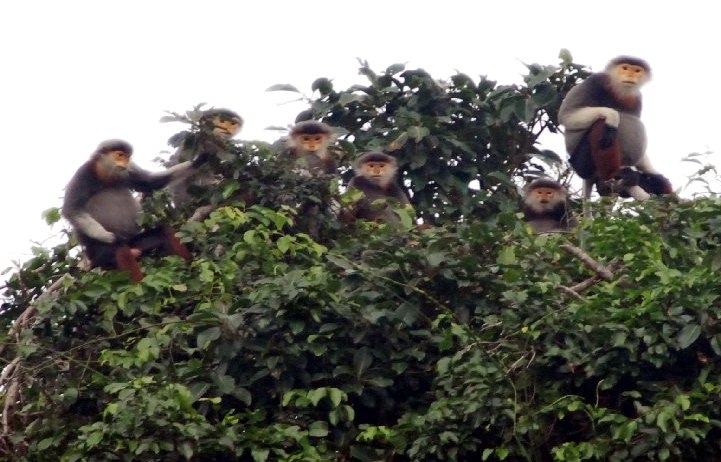 VOỌC  CHÀ VÁ CHÂN NÂU
Theo kết quả phối hợp, giám sát quần thể Voọc chà vá chân nâu tại Khu BTTN Sơn Trà giữa Tổ chức bảo tồn Voọc vá quốc tế (DLF) với Chi cục Kiểm  lâm thành phố Đà Nẵng đến năm 2019 ghi nhận tại Khu BTTN Sơn Trà khoảng 720 cá thể trên 88 đàn.
CÁC LOÀI LINH TRƯỞNG VÀ ĐỘNG VẬT QUÍ HIẾM KHÁC
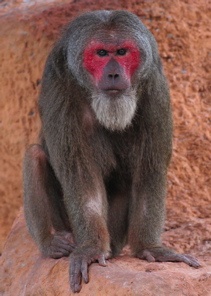 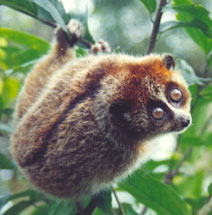 Culi nhỏ
Khỉ mặt đỏ
CÁC LOÀI LINH TRƯỞNG VÀ ĐỘNG VẬT QUÍ HIẾM KHÁC
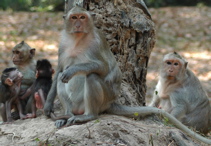 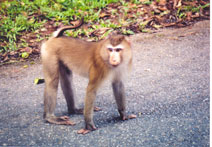 Khỉ đuôi lợn
Khỉ đuôi dài
CÁC LOÀI LINH TRƯỞNG VÀ ĐỘNG VẬT QUÍ HIẾM KHÁC
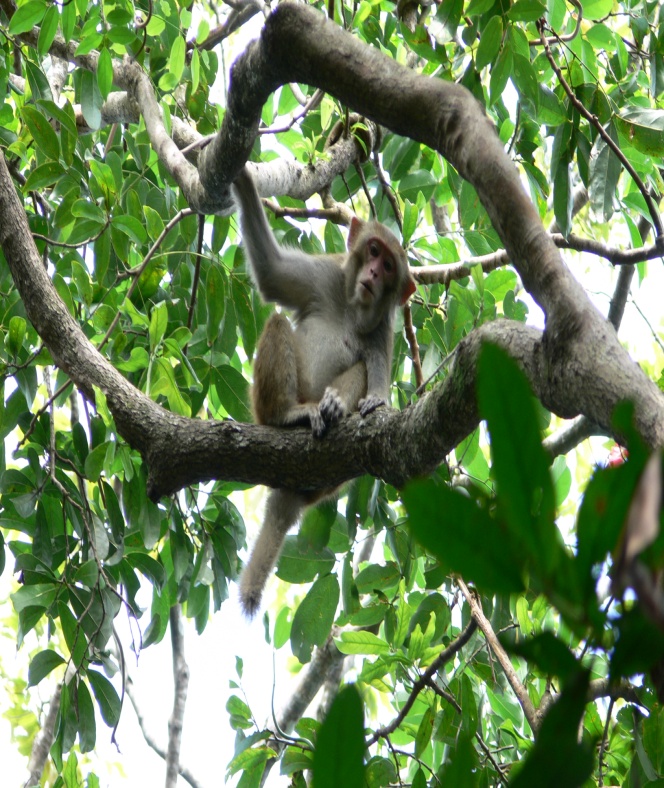 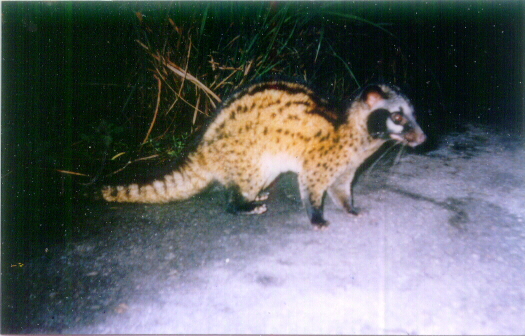 KHỈ VÀNG
CẦY
CHIM
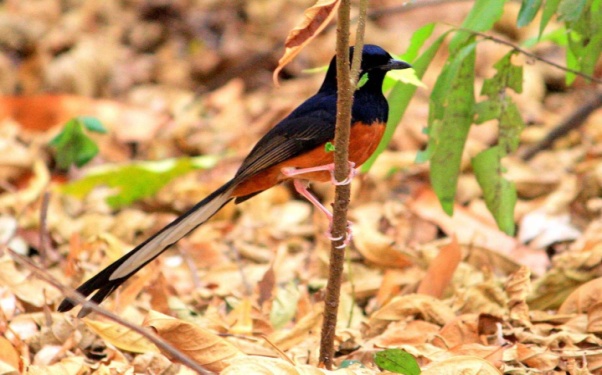 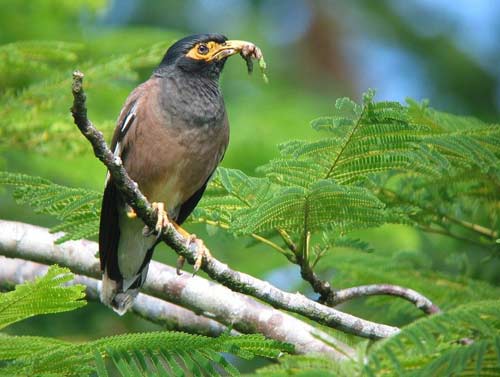 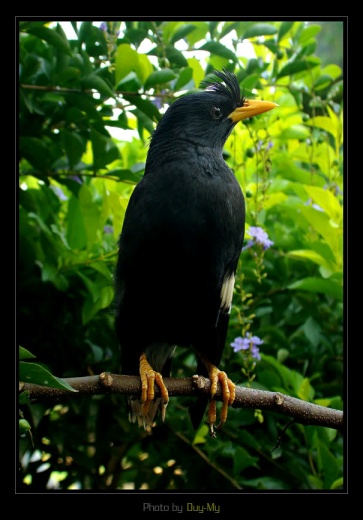 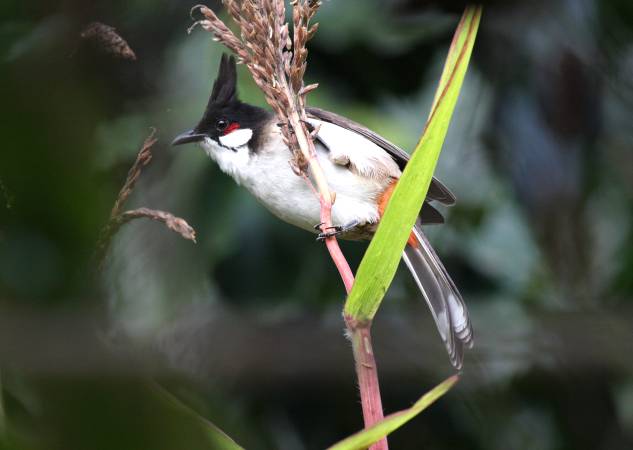 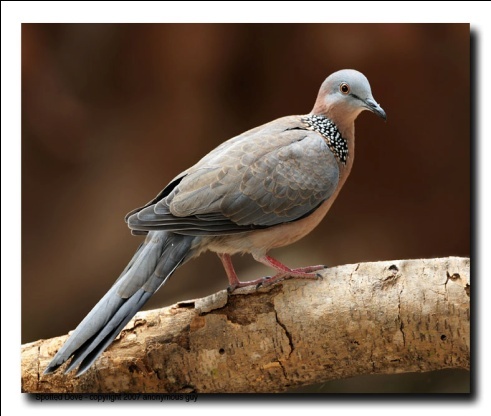 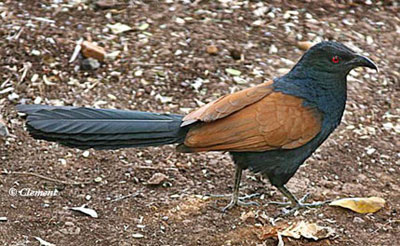 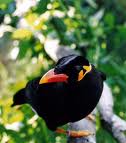 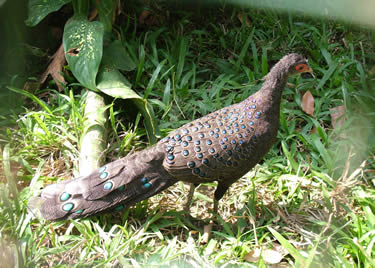 162 loài chim thuộc 44 họ, 15 bộ
LƯỠNG CƯ – BÒ SÁT
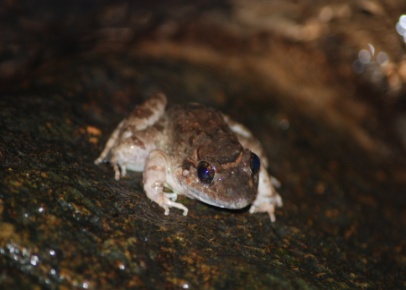 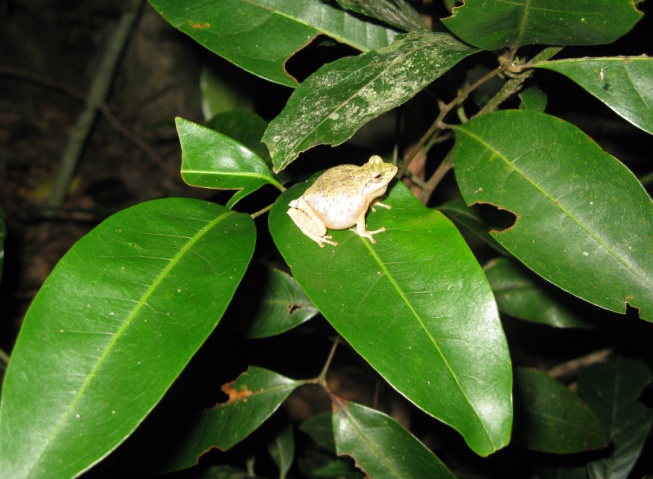 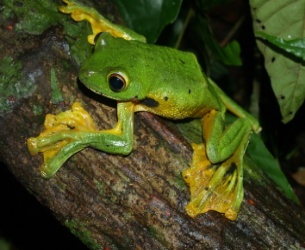 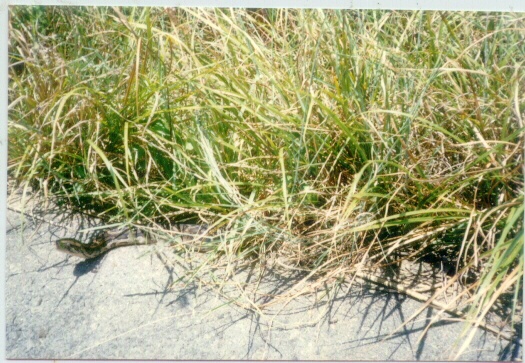 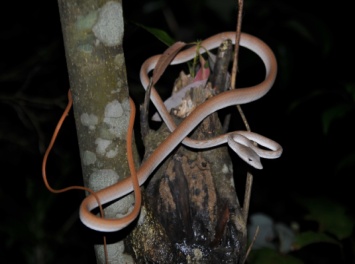 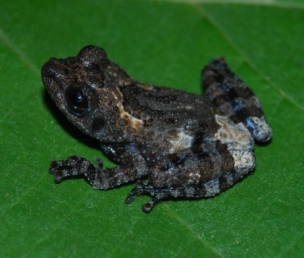 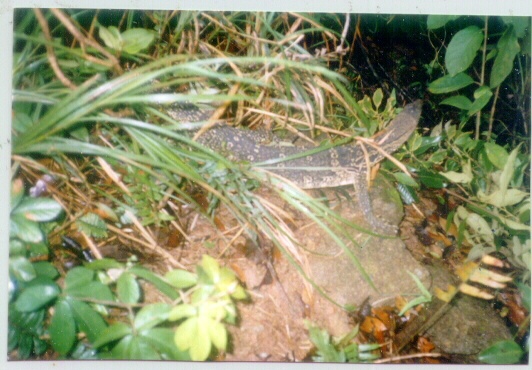 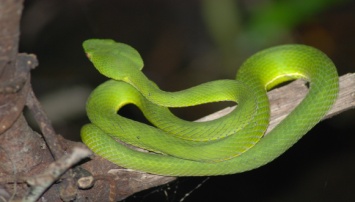 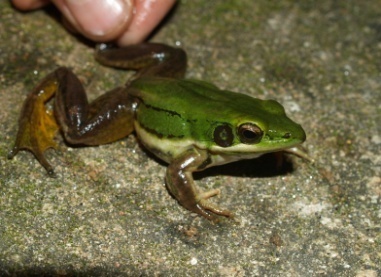 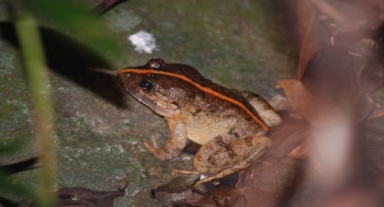 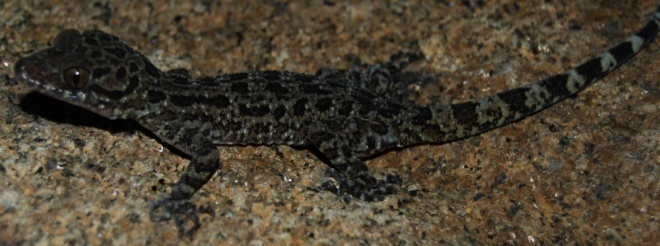 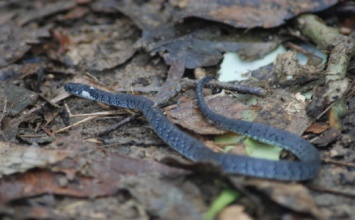 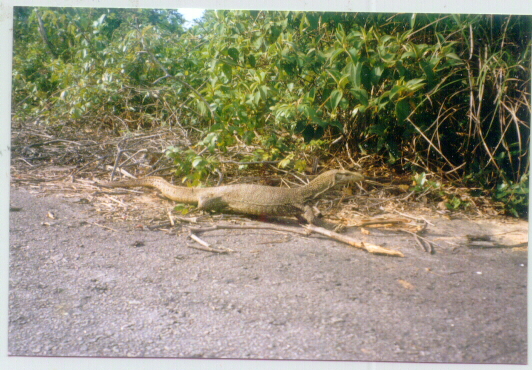 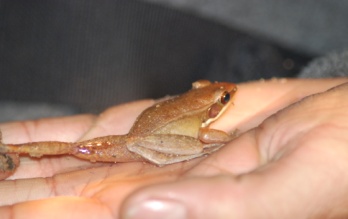 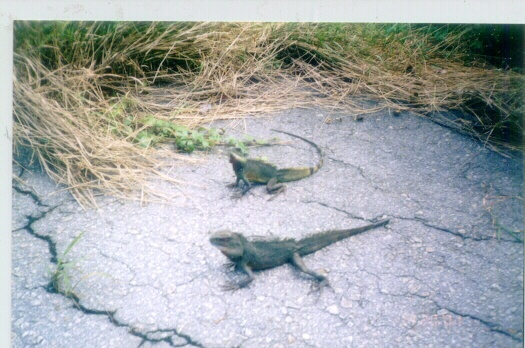 77 loài bò sát và lưỡng cư thuộc 18 họ, 3 bộ
CÔN TRÙNG
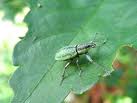 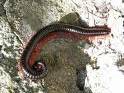 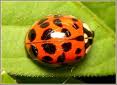 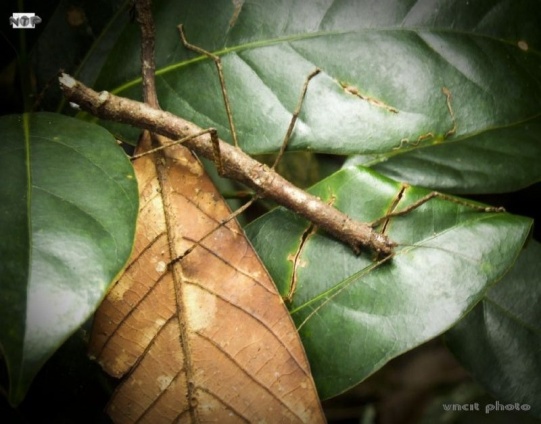 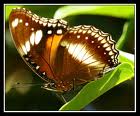 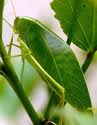 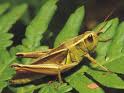 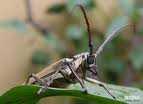 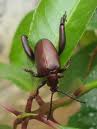 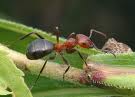 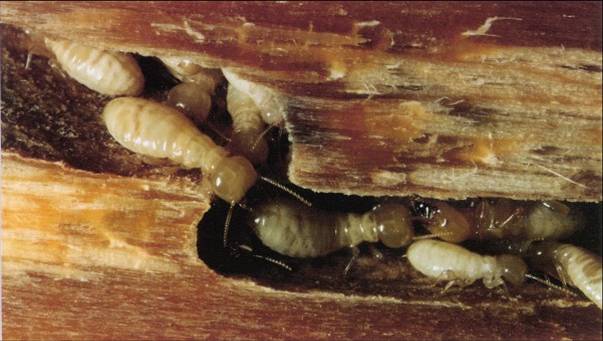 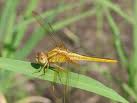 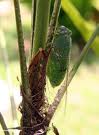 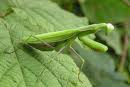 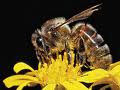 Trên 231 loài côn trùng thuộc 47 họ, 12 bộ
BÀI 39: TÌM HIỂU SINH VẬT NGOÀI THIÊN NHIÊN
KHÔNG CÓ ĐIỀU KIỆN GIÁO VIÊN CHO HỌC SINH XEM THÔNG QUA CÁC VIDEO ĐỊA PHƯƠNG CỦA MÌNH
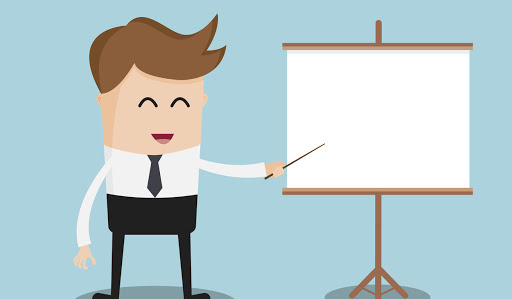 THUYẾT TRÌNH